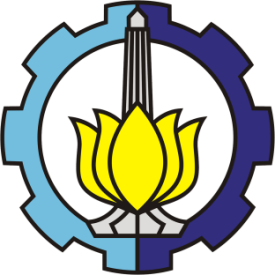 Institut Teknologi Sepuluh Nopember
Surabaya
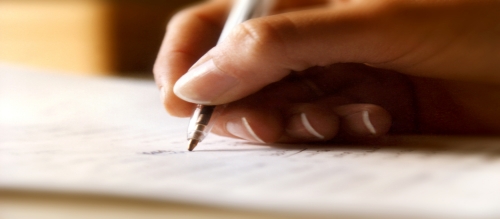 KONSEP GAYA
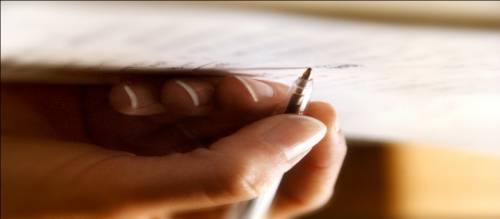 Oleh: Tutug Dhanardono
Pengantar
Konsep Gaya
Materi
Hukum Newton Tentang Gerak
Contoh Soal
Ringkasan
Latihan
Asesmen
Pengantar
Materi
Contoh Soal
Ringkasan
Latihan
Asesmen
Secara umum, gaya merupakan besaran fisis yang dapat menyebabkan benda atau sistem bergerak dengan kecepatan yang selalu berubah (benda atau sistem mengalami percepatan), tetapi gaya tidak selalu menyebabkan sistem bergerak.
Pengantar
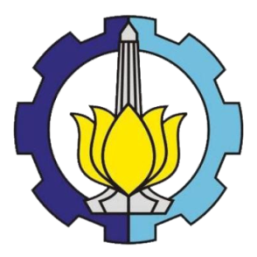 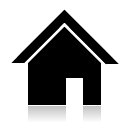 Pengantar
Materi
Contoh Soal
Ringkasan
Latihan
Asesmen
KONSEP GAYA
Pemahaman dasar tentang konsep gaya dari pengalaman sehari-hari. 
 Menulis  mengerahkan gaya. 
 Melempar atau menendang bola  mengerahkan gaya. 
Dalam contoh ini, kata gaya dikaitkan dengan aktivitas otot dan beberapa perubahan dalam kecepatan suatu benda. 
Gaya yang dilakukan tidak selalu menyebabkan gerak. 
 Ketika seseorang sedang duduk membaca buku ini, gaya gravitasi bekerja pada tubuhnya, namun tubuh  tidak bergerak.
 Ketika seseorang mendorong (dengan kata lain memberikan gaya) pada sebuah batu besar dan tidak dapat memindahkannya.  Batu tak bergerak.
Materi
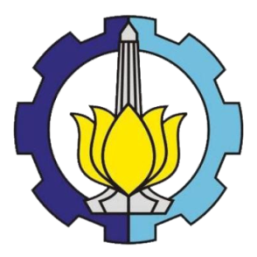 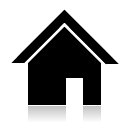 Pengantar
Materi
Contoh Soal
Ringkasan
Latihan
Asesmen
KONSEP GAYA
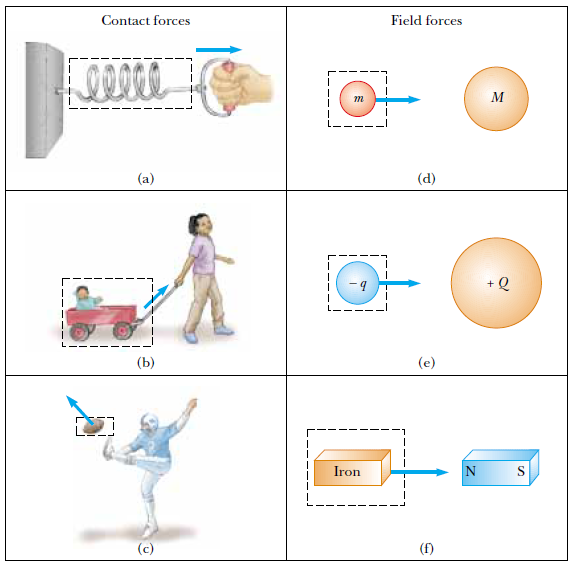 Ada golongan gaya lain, yang dikenal sebagai gaya medan, tidak melibatkan kontak fisik antara dua benda tetapi bekerja menembus ruang kosong.
Materi
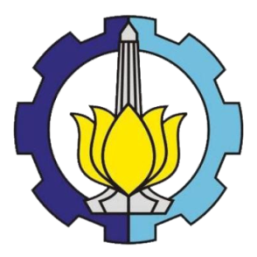 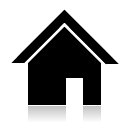 Pengantar
Materi
Contoh Soal
Ringkasan
Latihan
Asesmen
KONSEP GAYA
Gaya apa (jika ada) yang menyebabkan Bulan mengorbit Bumi? Newton menjawab pertanyaan ini dengan menyatakan bahwa gaya adalah sesuatu yang  menyebabkan perubahan kecepatan suatu benda. Kecepatan Bulan tidak konstan karena bergerak dalam orbit yang hampir melingkar mengelilingi bumi. 

Jadi, diketahui bahwa perubahan arah kecepatan disebabkan oleh gaya gravitasi yang diberikan oleh bumi di Bulan. Karena hanya gayalah yang dapat menyebabkan benda atau sistem mengalami perubahan kecepatan atau mengalami percepatan.
Materi
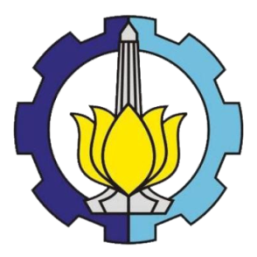 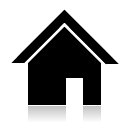 Pengantar
Materi
Contoh Soal
Ringkasan
Latihan
Asesmen
KONSEP GAYA
Dalam fisika, gaya adalah setiap pengaruh yang menyebabkan obyek mengalami perubahan tertentu, baik mengenai gerakan, arah, atau konstruksi geometris. 
Dalam kata lain, gaya adalah 
 Sesuatu yang dapat menyebabkan sebuah obyek bermassa untuk mengubah kecepatannya (termasuk mulai bergerak dari keadaan diam), yaitu, untuk mempercepat, atau 
 Sesuatu yang dapat menyebabkan objek yang fleksibel berubah bentuk. 
Gaya  diukur dengan satuan SI Newton dan diwakili oleh simbol F. 
Gaya juga dapat dijelaskan oleh konsep-konsep intuitif seperti mendorong atau menarik. 
Suatu gaya memiliki besar dan arah, oleh karena itu gaya merupakan besaran vektor.
Materi
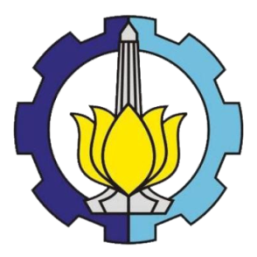 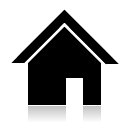 Pengantar
Materi
Contoh Soal
Ringkasan
Latihan
Asesmen
KONSEP GAYA
Bila dua buah gaya  secara bersamaan bekerja pada suatu benda, maka seolah-olah pada  benda tersebut hanya bekerja satu gaya yang merupakan resultante (jumlah vektor)  dari kedua gaya tersebut.
Jumlah kedua vektor itu adalah :
Materi
F1
dan besarnya adalah :
θ
FR
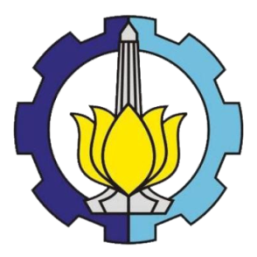 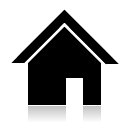 F2
Pengantar
Materi
Contoh Soal
Ringkasan
Latihan
Asesmen
Kata gaya dikaitkan dengan aktivitas otot dan beberapa perubahan dalam kecepatan suatu benda. 
Gaya menyebabkan benda mengalami gerakan
Gaya yang dilakukan pada benda tidak selalu menyebabkan gerakan.
Gaya merupakan besaran vektor.
Ringkasan
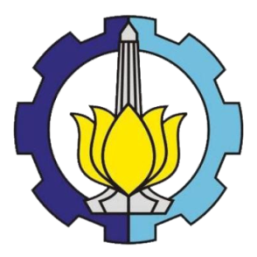 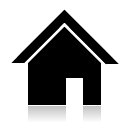 Pengantar
Materi
Contoh Soal
Ringkasan
Latihan
Asesmen
Latihan Soal
1. Dua buah gaya masing-masing 100 N bekerja pada benda 50 kg, seperti terlihat pada gambar.
Tentukanlah resultan gaya tersebut.
FR
F1
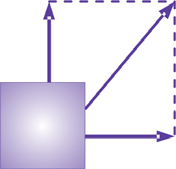 Latihan Soal
F2
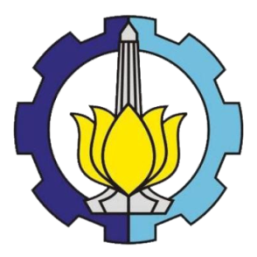 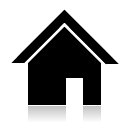 Pengantar
Materi
Contoh Soal
Ringkasan
Latihan
Asesmen
Latihan Soal
2.   Sebuah benda bermassa 2 kg tergantung diam pada sebuah tali yang diikatkan di langit-langit. 
a. Gambarlah diagram yang menunjukkan gaya-gaya yang bekerja pada benda dan tunjukkanlah setiap gaya reaksinya.
b. Lakukanlah hal yang sama untuk gaya-gaya yang bekerja pada tali.
3.  Sebuah kotak meluncur menuruni permukaan miring yang licin. Gambarlah sebuah diagram yang menunjukkan gaya-gaya yang bekerja pada kotak tersebut. Untuk setiap gaya dalam diagram Anda, tentukanlah gaya reaksinya.
Latihan Soal
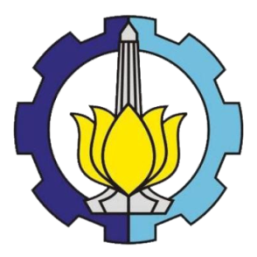 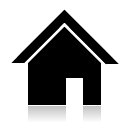 SEKIAN 
& 
TERIMAKASIH
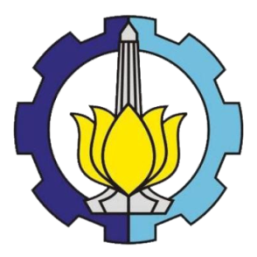 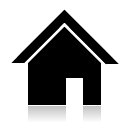